Questions?
Contact:
Email:
For more Info Find us on social media:
	  @AAPSM “Your foot and Ankle Sports Medicine Specialists”



	  @_aapsm
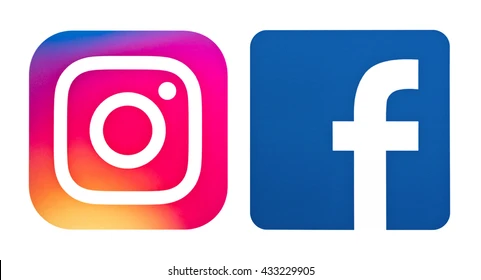 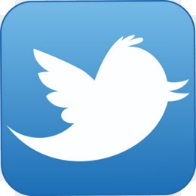 @AAPSM1
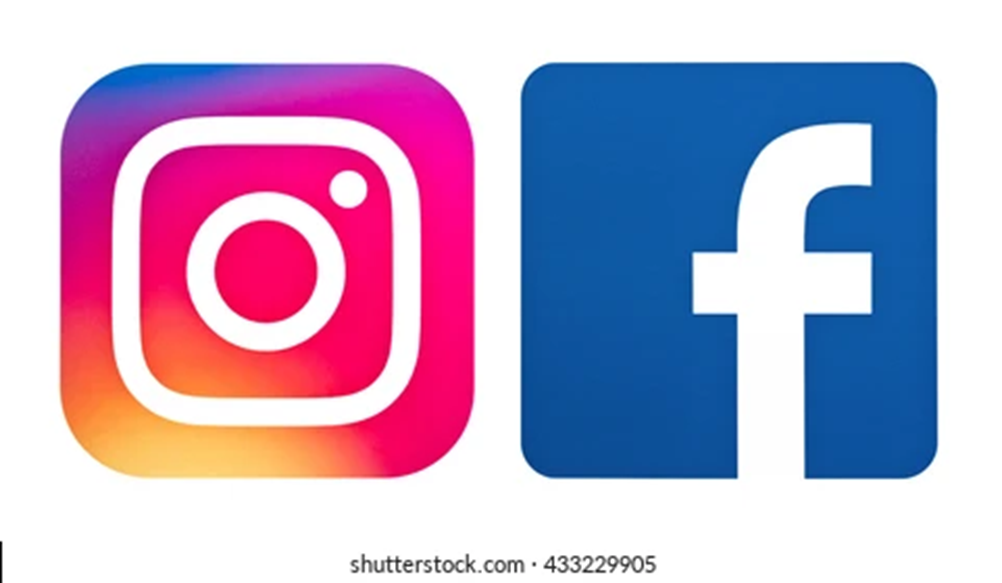 @_aapsm_
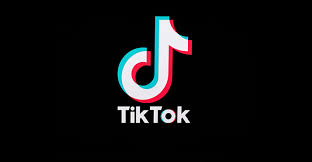 @AAPSM
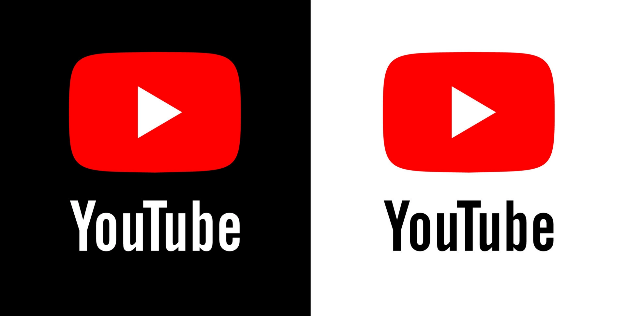